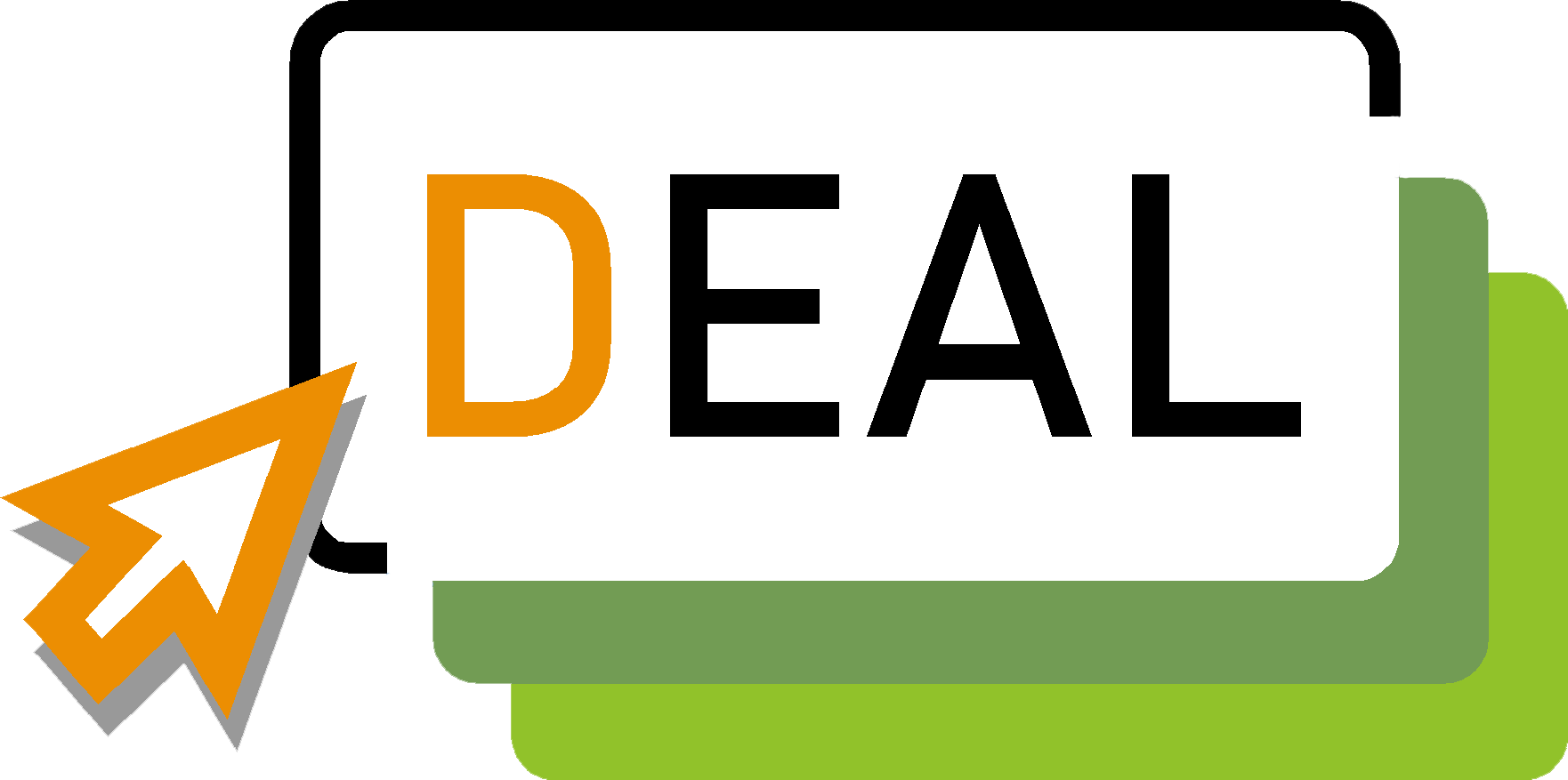 Byggðu upp orðspor þitt á netinu – Stafræn almannatengsl
LWL
Markmið
Í lok þessa kafla átt þú að geta:

Lýst “stafrænum almannatengslum” 
Mótað og þróað stefnu um orðspor þitt á netinu
Hafið uppbyggingu orðspors þíns á netinu
Stjórnað krísum og gagnrýni á netinu
Yfirlit
Kynning
Inngangur

Hvað eru „stafræn almannatengsl” ?
Dæmi um stafræn almannatengsl
Samfélagsmiðlar
Heimasíður
Blogg
Efni á netinu – kynningar, fyrirtækjaviðburðir, viðtöl ofl.
Stafræn almannatengsl (Digital Public Relations - DPR)
Notkun stafrænnar tækni til að stjórna orðspori, vitund og vörumerki fyrirtækis
Notkun stafrænna miðla til að hafa áhrif
Kafli 1.1
Hagnýtur leiðarvísir um orðsporsstjórnun á netinu
Orðsporsstjórnun á netinu - Ferlið
Byggðu upp jákvæða endurgjöf 
Birtu jákvæðar umsagnir (með leyfi)
Notaðu staðbundna miðla og samfélagsmiðla til að byggja upp fylgjendahóp
Orðsporsstjórnun á netinu 
Þróaðu aðferðir til að hafa áhrif á skynjun almennings á fyrirtækinu þínu á netinu
Stafræn almannatengsl nota stafræna miðla til að hafa áhrif
Fylgstu með neikvæðri endurgjöf
Kafli 1.1
Orðsporsstjórnun á netinu – Hvað þarf að gera?

Áður en þú innleiðir stefnu um orðsporsstjórnun 
á netinu þarftu að:
KANNA
Hvað er fólk að segja um þig á síðunni þinni og á öðrum síðum?
SKOÐA
“Googlaðu” fyrirtækið þitt
ENDURSKOÐA
Hvert þarf að beina athyglinni t.d. með kostun  samfélagsmiðla, fréttasíðum o.fl
Kafli 1.1
Fyrstu skref í orðsporsstjórnun á netinu fyrir fyrirtækið þitt:
Forgangsröðun orðsporsstjórnar
Veldu markmið þín.
Mörkin eru mikilvæg – hversu miklum tíma og peningum er hægt að verja í þetta verkefni?
Íhugaðu áhrifin– Hvað skilar mestum árangri?
Skilgreindu verkefnin og fyrstu skrefin.
Kafli 1.2
Uppbygging stafræns orðspors
Innleiðing stefnu um orðsporsstjórnun á netinu 
Hver er stefna fyrirtækisins? - Hver verður ábyrgur fyrir því að svara öllum umsögnum og athugasemdum? 
Hvað er mest áríðandi fyrir fyrirtæki þitt? Hafa t.d. sérstakir samfélagsmiðlar eins og Facebook forgang?
Velja þarf á milli þess sem telst  mjög áríðandi og minna áríðandi.
Haltu lista yfir „nettröll“ sem þú munt ekki svara.
Búðu til svarsniðmát þannig að samræmi verði á milli innihalds og tóns skilaboðanna.
Kafli 2.1
Netgildrur – atriði sem hafa þarf í huga
SAMKEPPNIS-GREINING
Hvað eru keppinautar þínir að gera?
SENDING/ SKIL
Forðastu dýr gjöld og vertu með einfalda skilastefnu
VIÐSKIPTAVILD
Vertu á 
„persónulegum nótum” til að halda góðum tengslum við viðskiptavini
UPPFÆRSLA
Uppfærðu vefsíðu og samfélagsmiðla reglulega!
Kafli 2.1
Lykilatriði við stofnun netfyrirtækis
Fjárfestu í heimasíðu – hún er búðarglugginn þinn, svo mikilvægt er að hún sé aðlaðandi (sjá kafla 2)
Lykilatriði er að hafa ástríðu fyrir fyrirtækinu þínu en mikilvægt er að leita utanaðkomandi aðstoðar fyrir suma stafræna þætti ef þörf krefur, t.d. leitarvélabestun
Öryggi, öryggi og öryggi! Allar reglur og kerfi skulu vera til staðar fyrir viðskiptavini (sjá kafla 5 og 10)
Kafli 2.2
Krísustjórnun - inngangur
Hvaða krísur eru hugsanlegar fyrir stafræn fyrirtæki?
Kafli 2.2
Krísustjórnun – Almannatengsl
Hvað á að gera (og hvað ekki!)
VERIÐ VAKANDI
Þjónusta eins og TalkWalker   lætur þig vita ef verið er að tala um þig á netinu!!
KRÍSU ÁÆTLUN
Vertu með áætlun, tilbúnar yfirlýsingar og jákvæða eftirfylgni
FYLGIST MEÐ!
Hver hefur aðgang að vefsvæðinu þínu? Sendið aldrei efni úr einkaaðgangi!
HLUSTIÐ OG BREGÐIST VIÐ
Hlustið á viðbrögð viðskiptavina. Bregðist við neikvæðri endurgjöf fljótt og yfirvegað
Raundæmi
Ratner áhrifin
Árið 1984 erfði Gerald Ratner skartgripafyrirtæki fjölskyldunnar. Hann byggði það upp, margfaldaði virði þess og gerði það að stóru skartgripaveldi sem seldi vörur á viðráðanlegu verði.
Árið 1991 hélt hann ræðu á þingi bresku stjórnendastofnunarinnar (Institute of Directors), og var spurður fyrir framan 6,000 áheyrendur hvers vegna hann gæti selt vörur sínar á svo lágu verði. Því svaraði hann:
“Vegna þess að þetta er algert drasl”
Þetta komst í fjölmiðla og virði fyrirtækisins hrundi um hálfan milljarð punda á nokkrum dögum.
Þetta sýnir að þú getur eytt mörgum árum í að byggja upp gott orðspor en svo eyðilagt það á örskotsstundu.
Verkefni
Talkwalker
Skoðaðu www.talkwalker.com 
Ókeypis eftirlitstæki á samfélagsmiðlum sem lætur þig vita í hvert sinn sem fyrirtæki/vörumerki þitt er nefnt á netinu
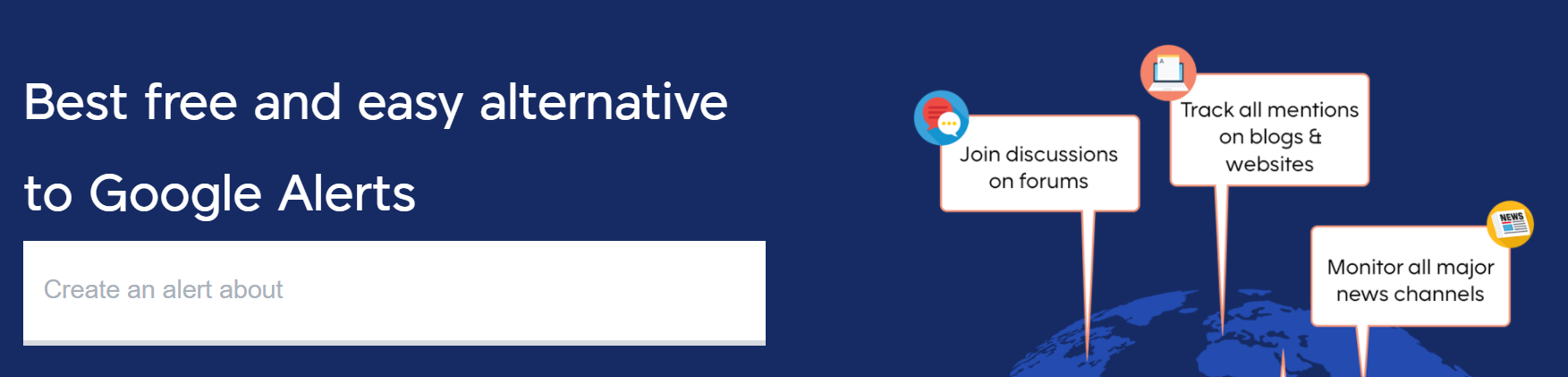 Sjálfsmat
Hvað er orðsporsstjórnun á netinu 
Orðspor námsmanna
Aðferðir til að hafa áhrif á skynjun almennings á fyrirtækið þitt á netinu
Samfélagsmiðlastefna

Í hvers konar krísum geta netfyrirtæki mögulega lent?
Tæknilegum, félagslegum og persónulegum krísum
Tæknilegum, lagalegum og almannatengsla krísum
Tæknilegum, lagalegum og sögulegum krísum
Hvað eru stafræn almannatengsl?
Notkun stafrænnar tækni til að stjórna orðspori, vitund og vörumerki fyrirtækis
Stafrænt apparat
Samtök almannatengla


Hvernig get ég búið til eigin orðsporsstjórnun á netinu 
Skoða, kanna og endurskoða
Stofna bloggsíðu
Búa til póst á samfélagsmiðlum
Hvernig á bregðast við neikvæðri endurgjöf?
Segja viðskiptavininum að hann hafi rangt fyrir sér
Hunsa hana
Fljótt og yfirvegað
Hagnýt ráð
1
Heimasíðan þín er búðarglugginn þinn – hafðu hana notendavæna og uppfærða.
2
Búðu til þína eigin orðsporsstjórnun á netinu  eins fljótt og mögulegt er – fáðu utanaðkomandi aðstoð ef nauðsynlegt er.
3
Mótaðu stefnu fyrir áhættustjórnun sem fyrst
4
Vertu vakandi – notaðu eftirlitstæki á netinu sem lætur þig vita ef um þig er fjallað á samfélagsmiðlum og vefsíðum.
5
Bregðist við endurgjöf og athugasemdum viðskiptavina fljótt og af yfirvegun.
6
Látið nettröllin eiga sig! Vertu ekki í samskiptum við fólk sem vill einungis eyðileggja fyrir þér.
Takk fyrir!
Viltu spyrja að einhverju?